Sociological factors in geoscientific model construction
Lucie Babel and Derek Karssenberg
Department of Physical Geography, Utrecht University
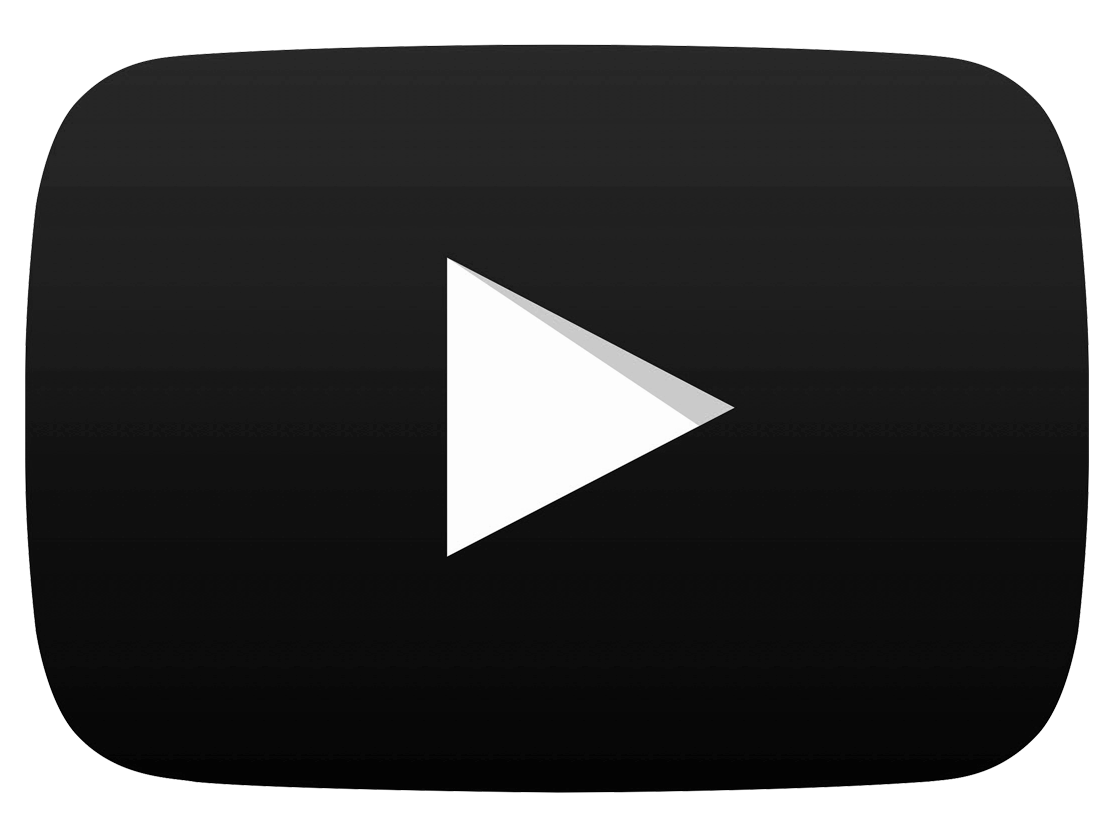 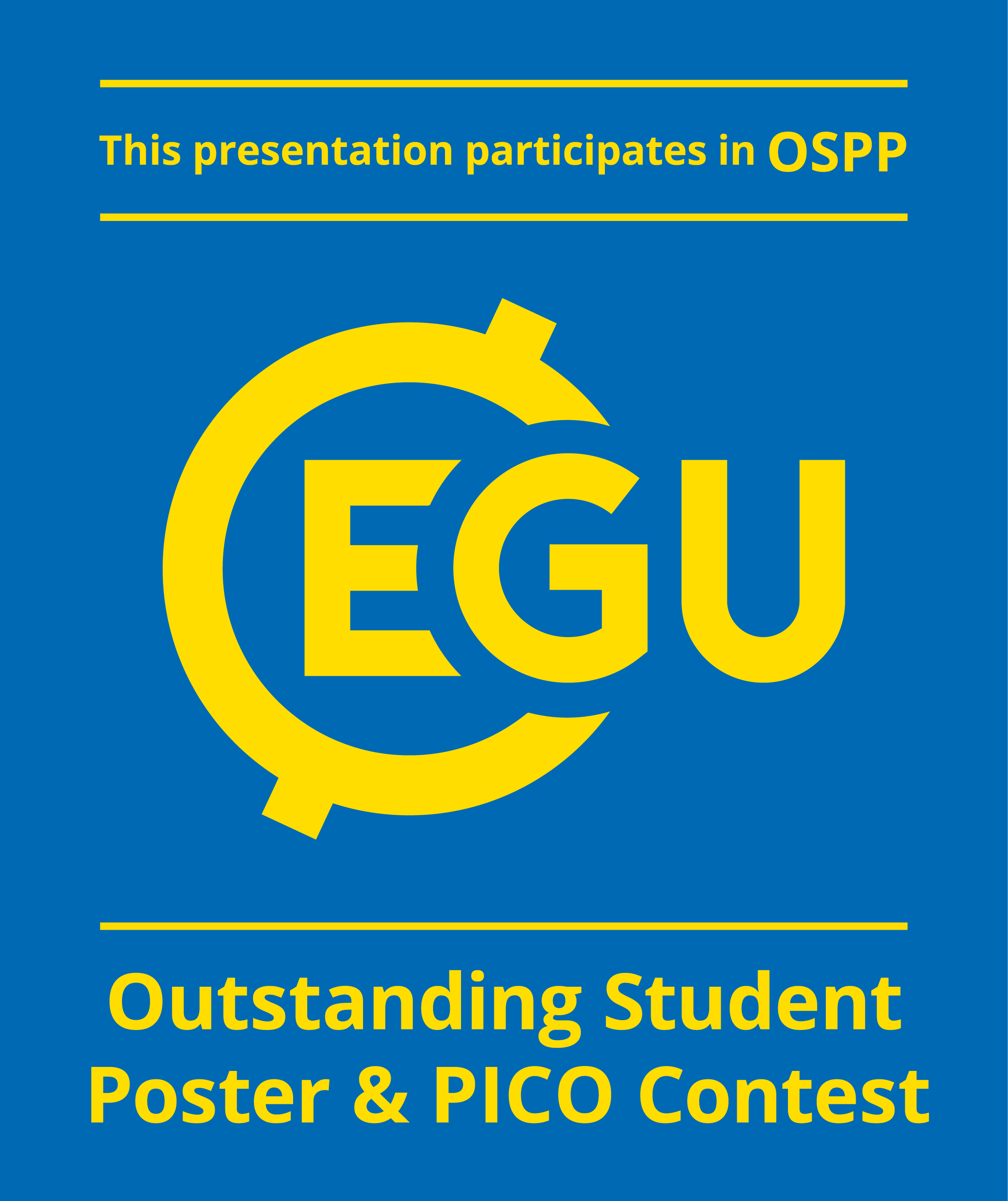 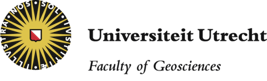 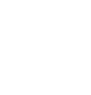 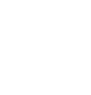 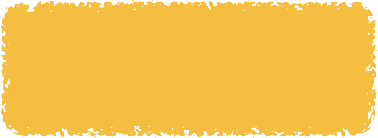 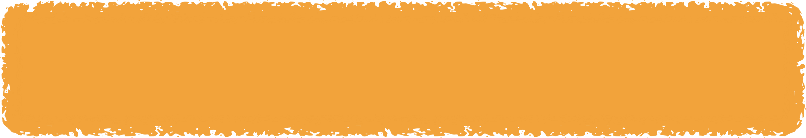 Context & Objectives
Methodology
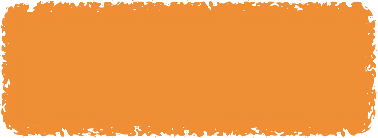 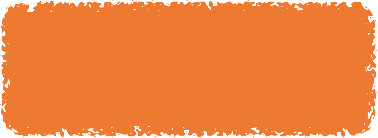 First results
Theoretical background
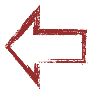 Back to title page
Context & Objectives
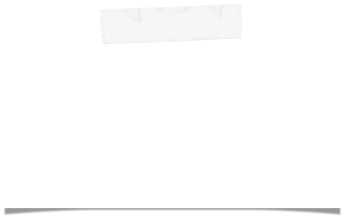 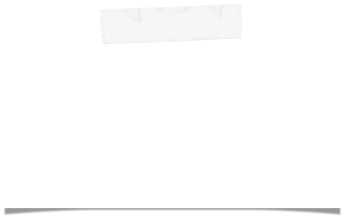 The project
Why is this research relevant?
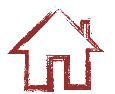 The project
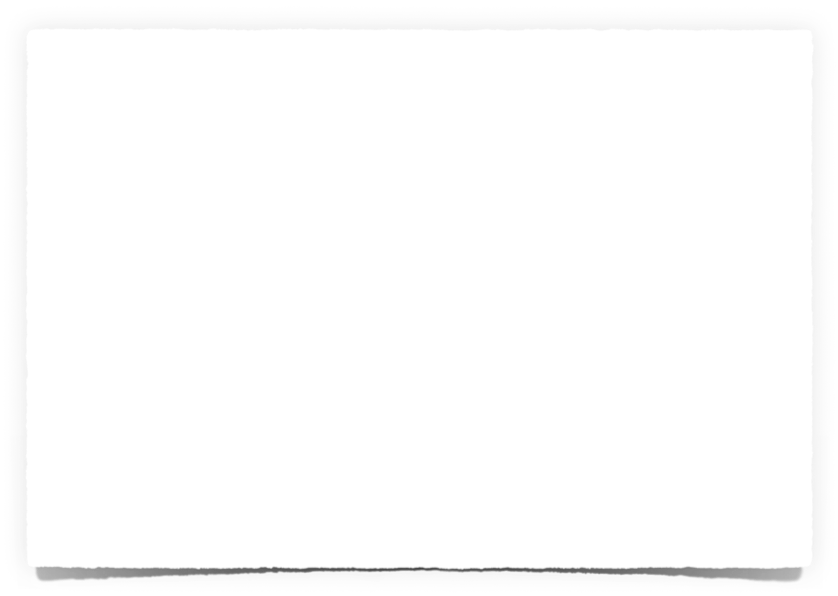 This research is part of Lucie Babel’s PhD thesis, conducted at the Department of Physical Geography of Utrecht University. It is supervised by Derek Karssenberg and Dominique Vinck.

The main objective of this research is to identify and gain understanding about sociological factors likely to steer choices in the process of model construction.  

It was initiated by questions about our own practices in geoscientific modelling. 

Science and Technology Studies (STS) offer the necessary methodological and analytical framework to address these issues.
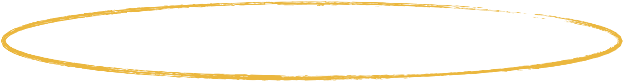 Why is this research relevant?
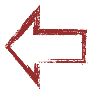 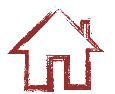 Why sociology and not philosophy?
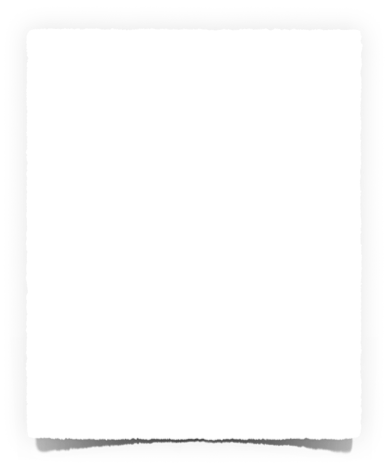 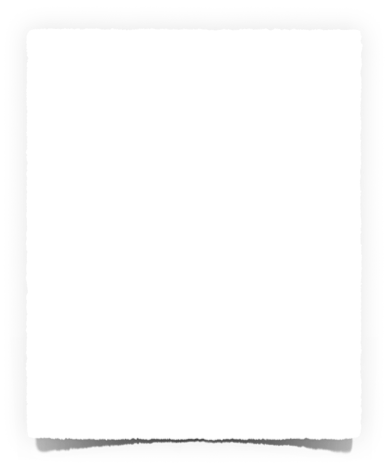 Sociology of science, on the other hand, focuses on the social processes, norms and institutions of scientific practices. 

Its center of interest lies therefore on the actors, their interactions and networks; on the production of scientific knowledge and instruments; and on the mutual influence between societal issues and scientific practices. 

By focusing on model construction from the angle of its authors, this research is firmly anchored in the conceptual and methodological framework of social sciences.
Traditionally, publications by geoscientists involving meta-reflexion on model construction have engaged  Philosophy of science.

However, the vast majority of philosophical literature on models has focused on them as a linguistic category, studying the logical relationships between theory and models.  

The attention remained hence far away from the actors (the scientists themselves) and from the process of model construction.
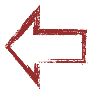 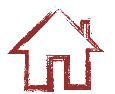 Why is this research relevant?
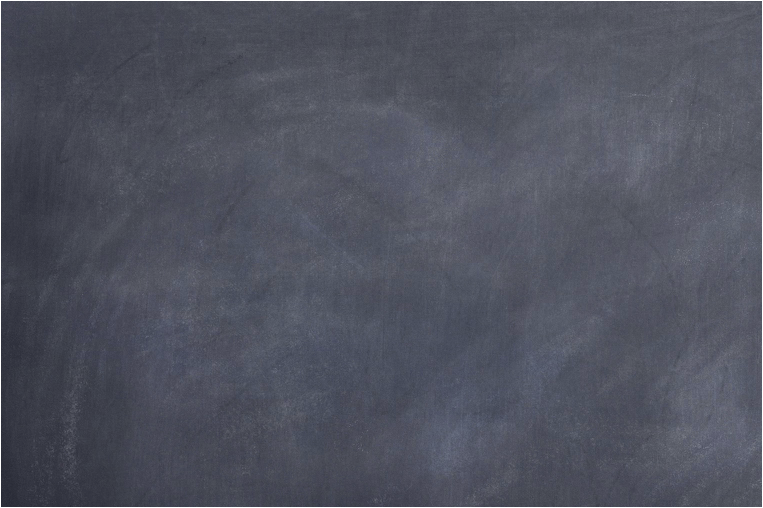 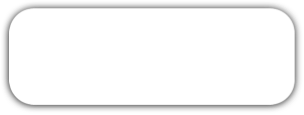 From a geoscientific perspective
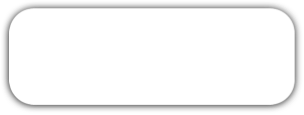 From a sociological perspective
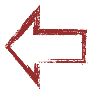 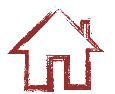 Why is this research relevant from a sociological perspective?
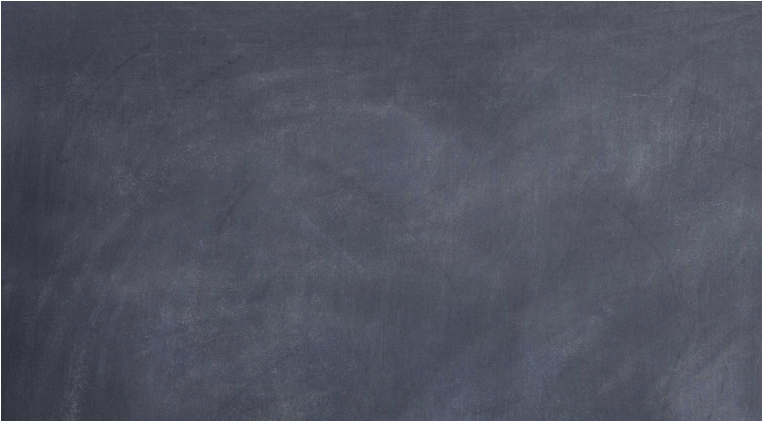 Because…
… geosciences have altogether rarely been studied by sociologists of science.
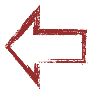 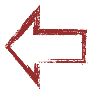 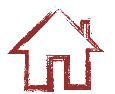 Why is this research relevant from a sociological perspective?
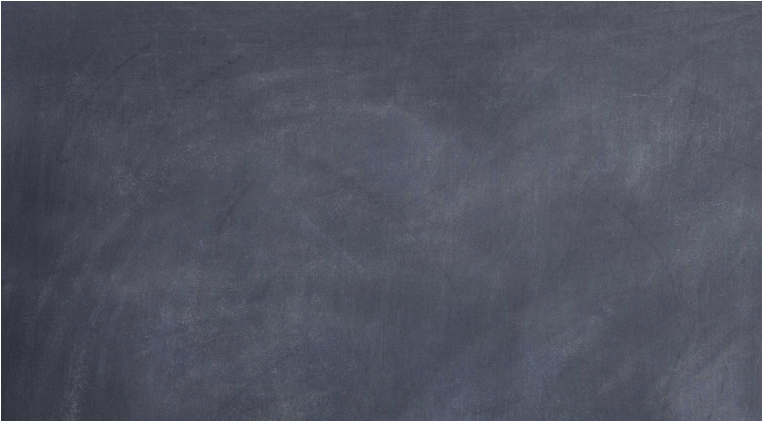 Because…
… geosciences have altogether rarely been studied by sociologists of science.
Since its institutionalisation in the 1970s, sociology of science has seen a significant part of its focus devoted to biological and biomedical research. Earth sciences remained a poor relation, despite recent interest in climate modelling (see next point). The geoscientific context of this research presents hence a novelty in the sociological scene.Furthermore, our research overcomes traditional barriers between disciplines by taking a similar type of scientific instrument (the model) as a common thread. This practice, rather unusual in sociological researches, draws significant interest.
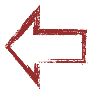 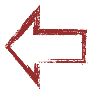 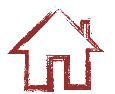 Why is this research relevant from a sociological perspective?
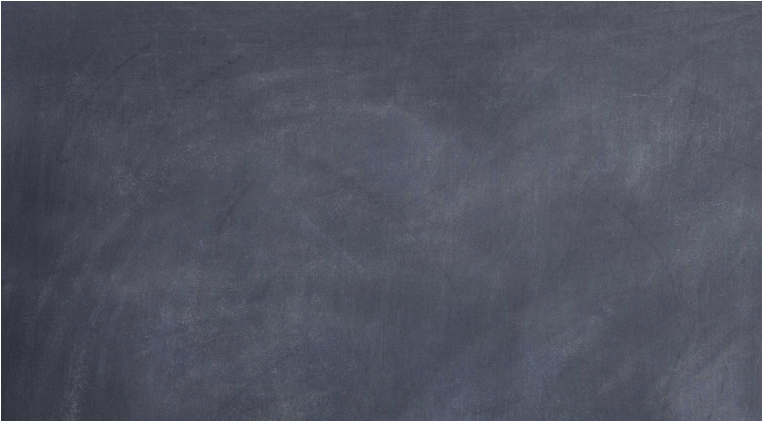 Because…
… existing studies have considered model structure to be “given”.
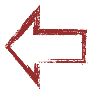 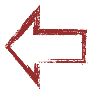 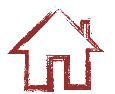 Why is this research relevant from a sociological perspective?
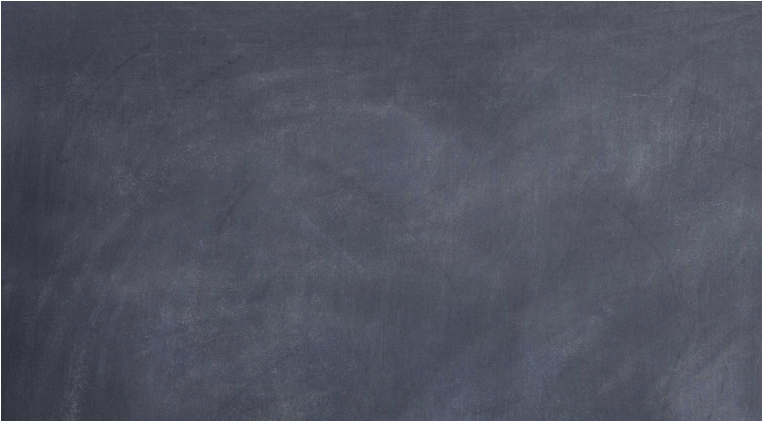 Because…
… existing studies have considered model structure to be “given”.
Lead by historians of science, a small yet increasing number of studies in social sciences have been written on climate models during the past two decades. See for example the works of Paul Edwards (2010), Simon Shackley (2001), Ami Dahan Dalmedico (2007) or Hélène Guillemot (2009).However, all these studies have two aspects in common. They either consider models as finite instruments, putting their construction aside to focus on their historical context; or, when they address construction, they assume the physics of the processes to be given and not subject to choice. Our emphasis on choices and on their origin in model construction has hence not been preceded.
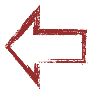 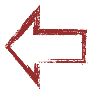 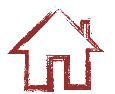 Why is this research relevant from a geoscientific perspective?
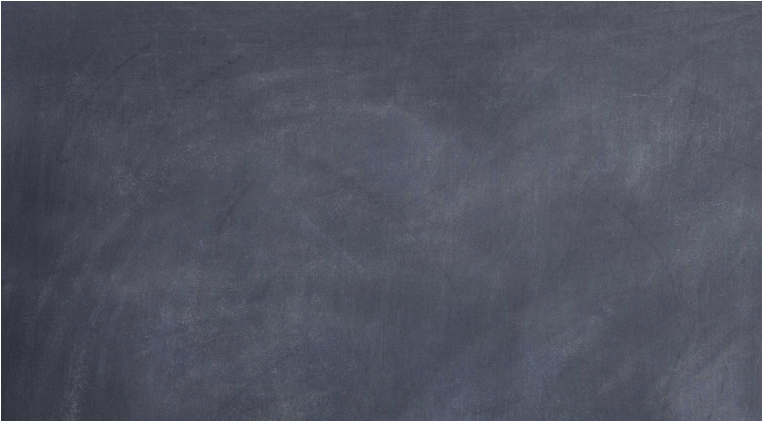 Because…
… it provides new and comprehensive insights into how models are built
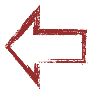 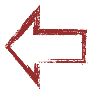 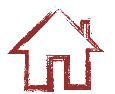 Why is this research relevant from a geoscientific perspective?
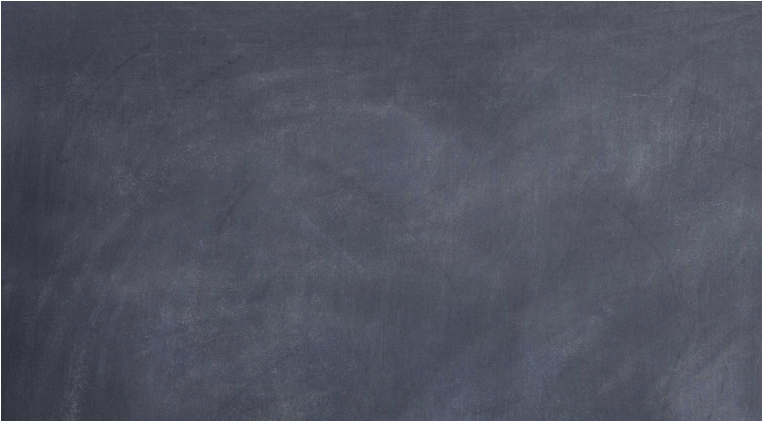 Because…
… it provides new and comprehensive insights into how models are built
The importance and the ubiquity of numerical models in nowadays’ geoscientific research are evident. This research enables model builders, along with the scientific community in general, to take just one step back and gain new understanding of how models are built. These new insights facilitate conscious reflexion on modelling practices – especially on implicit, but not less essential decisions.
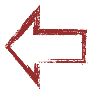 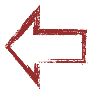 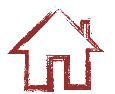 Why is this research relevant from a geoscientific perspective?
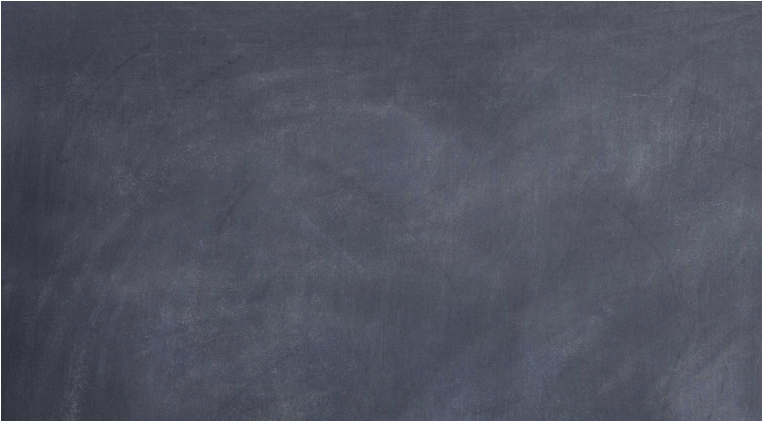 Because…
… it is the first research on model construction using a methodology from social sciences.
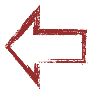 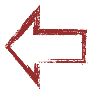 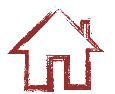 Why is this research relevant from a geoscientific perspective?
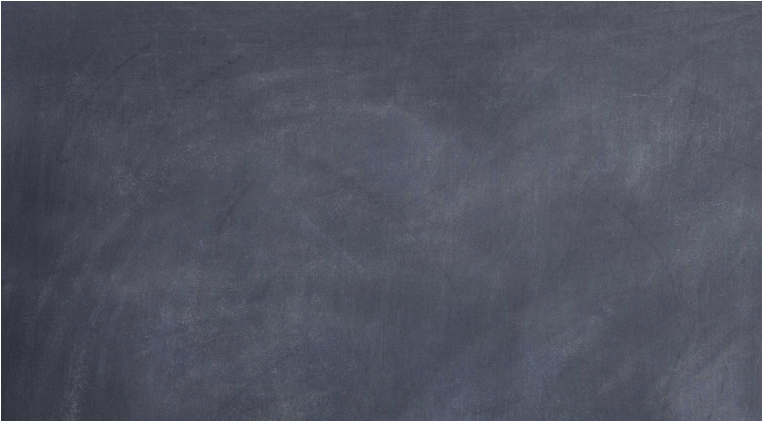 Because…
… it is the first research on model construction using a methodology from social sciences.
Publications by geoscientists involving meta-reflexion on modelling have so far consisted of review or opinion papers. The present research is the first one to focus on model construction while using a methodological framework applied from social sciences, consisting of semi-structured interviews analysed through theoretical contributions from the field of Science and Technology Studies (STS). 
Its approach is hence fundamentally new and sheds a different, sociological glance at existing practices.
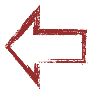 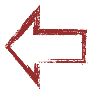 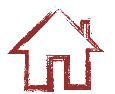 Methodology
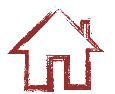 Methodology
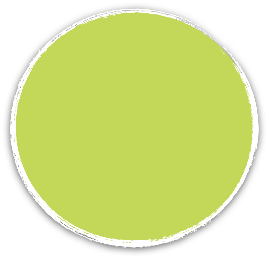 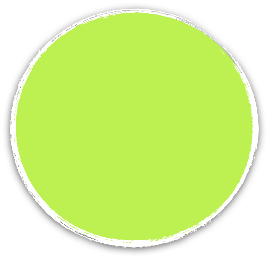 IN and OUT
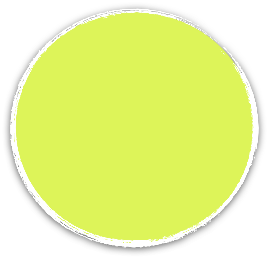 Diversity
Interview GRID
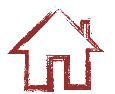 IN and OUT
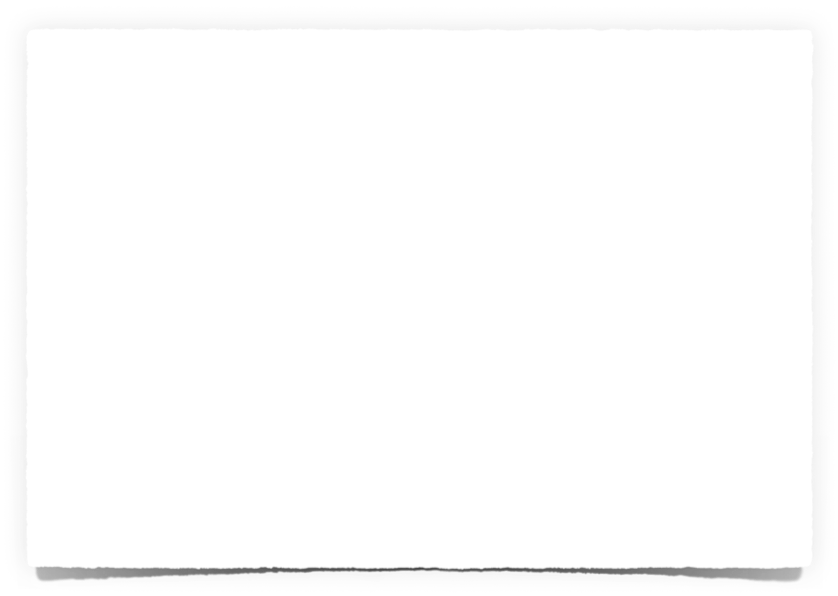 Our epistemic position in this research is particular as it can be considered both internal and external to the analyzed disciplines.
in
out
Because we are geoscientists ourselves.
Because the interviewer is not a colleague nor a rival.
The interviewer is not a researcher in these disciplines and not building models herself. Her position as a social scientist made it clear she was not there to judge the interviewee’s work and guaranteed open discussions.
The fact that the interviewer has been educated in Earth and environmental sciences enabled a common ground with the interviewee and made it possible to reach a higher level of detail in the discussions.
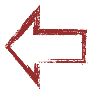 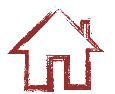 Interview grid
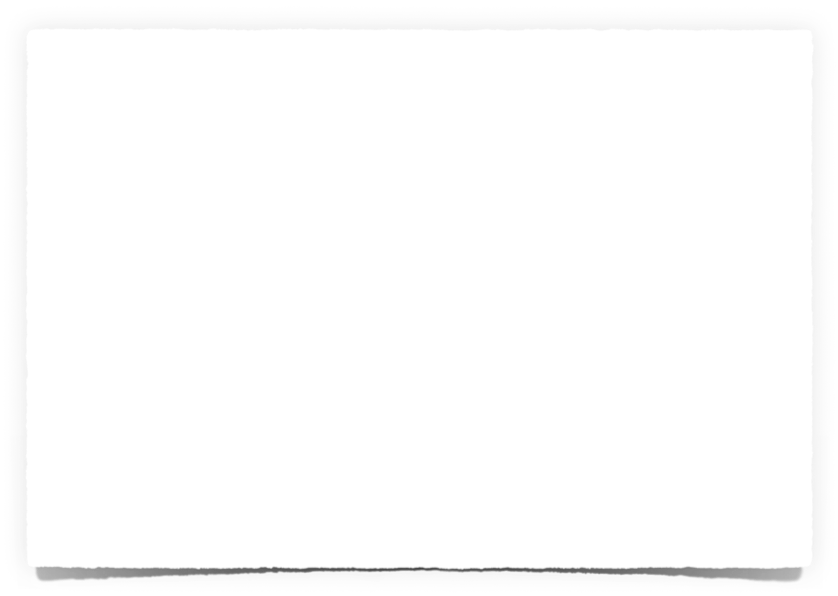 Our interviews were semi-structured, which means that they followed a general interview grid but that its structure was kept open to be tailored to the answers of the scientists. 

After introductive questions on the context of the model’s construction, we focused the interview on one or several model components. 

We had selected these model components beforehand because the articles accompanying the release of the model did not specify why these were chosen during the model building process. 

Our hypothesis was that this lack of justification could indicate the presence of a stabilized habit in the modelling community, so common that it would not require to be explained to peers. 

In order to test this hypothesis, we tried to isolate through our questions the reasons lying behind the model builder’s choice of these model components.
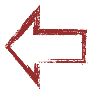 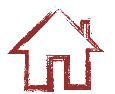 Diversity
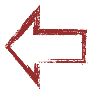 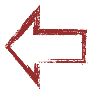 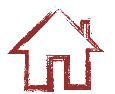 Diversity
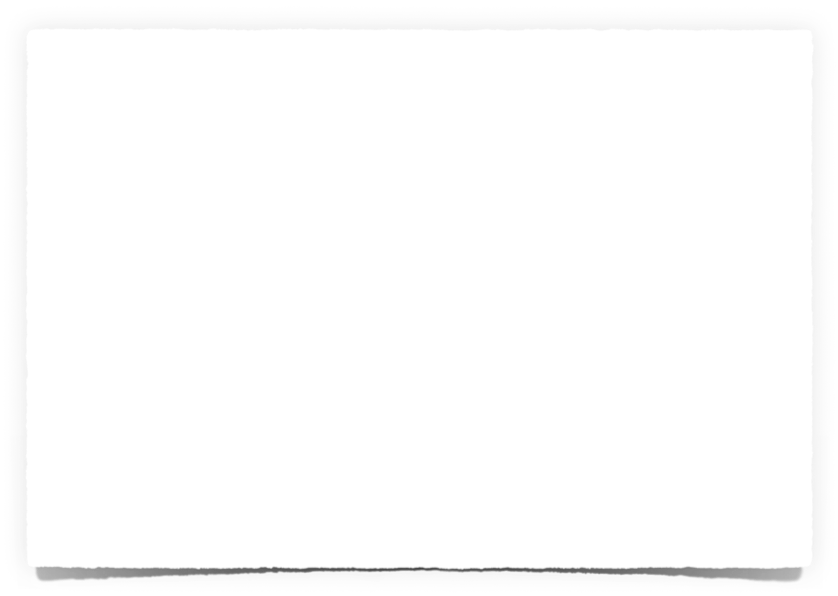 We did not restrict the field of our study to one geoscientific discipline only. We assumed that the modelling practices in Earth and Universe sciences did share common issues, linked notably to temporal and spatial scales. Part of the objective of this research was also to test this assumption.
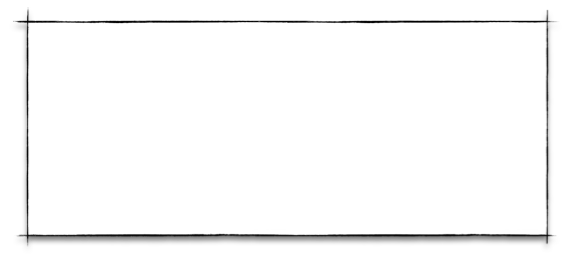 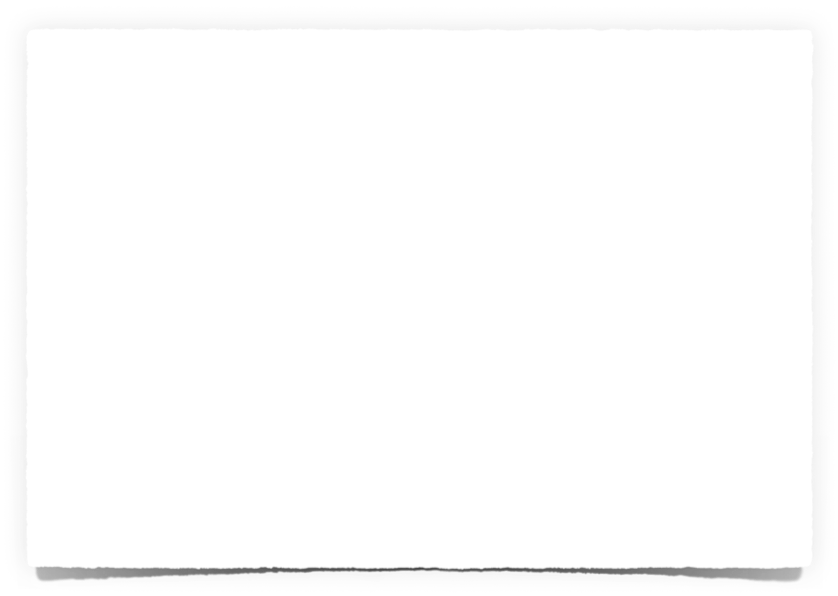 It has to be noted that we did not aim to be exhaustive, nor to generalize our results. Rather, we wished to account for some of the diversity in Earth and Universe sciences, believing that these case studies show a relevance that overcomes disciplinary barriers.
All of our interviewees were researchers building models in different domains, such as ecology, hydrology, geomorphology, biogeosciences, atmospheric sciences and cosmology.
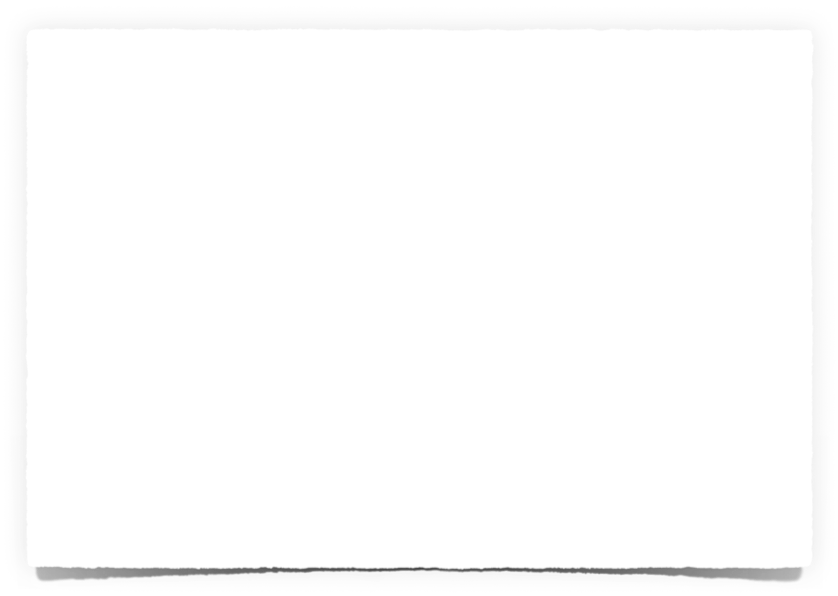 Furthermore, we wanted to avoid the bias of interviewing researchers who, while from different disciplines, would share a common network or institutional background. Particular care was granted to this aspect. The interviews were finally carried out in 5 different institutes in 4 countries.
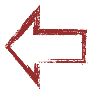 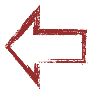 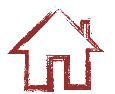 Theoretical background
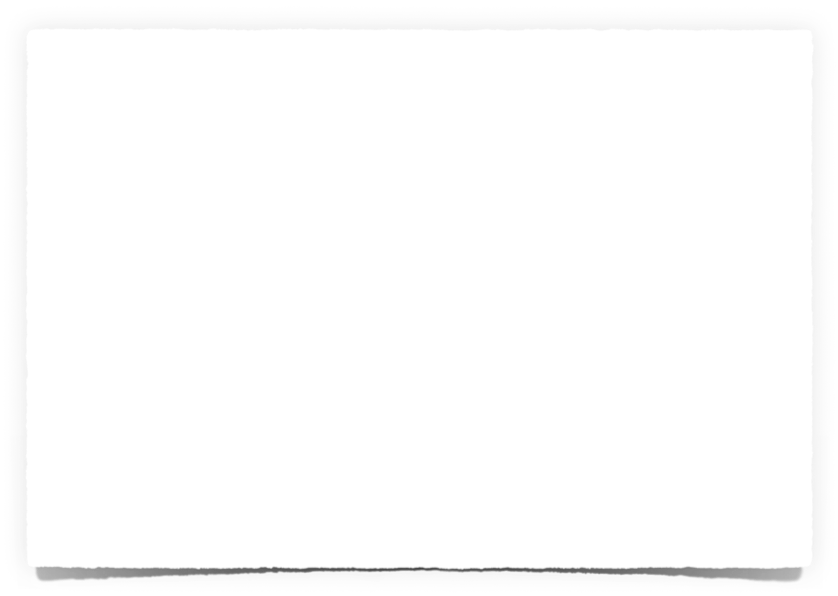 Our study can be considered as anchored in the theoretical background of Science and Technology Studies, in line with authors such as Bruno Latour, Steve Woolgar, Michel Callon or Karin Knorr-Cetina. Its methodology however departs from these authors in that it did not consist of direct ethnological observation. 

It engages the paradigmatic vision of Thomas Kuhn, as well as his definition of scientific “puzzles”. These are notably used in the delimitation of the research field. 

The analysis of the interviews draws, among others, on works from Bruno Latour, Jean-Claude Kaufmann and Emile Durkheim.
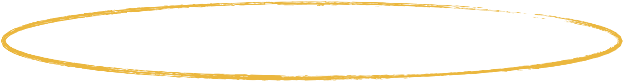 Why sociology and not philosophy?
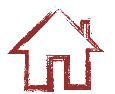 First results
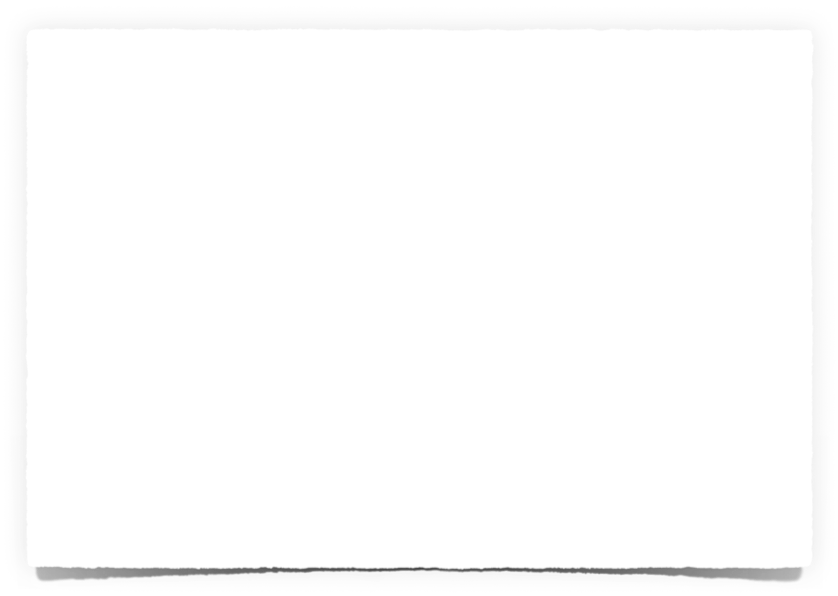 The interviews proved particularly rich, exceeding our expectations linked to our research question. One common thread could however be identified in all interviews: the predominance of habits as a trigger for choices of model components.
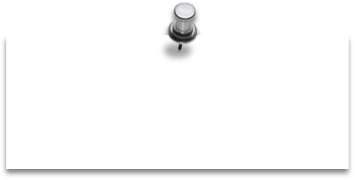 Why habits?
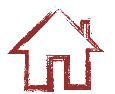 First results  - habits
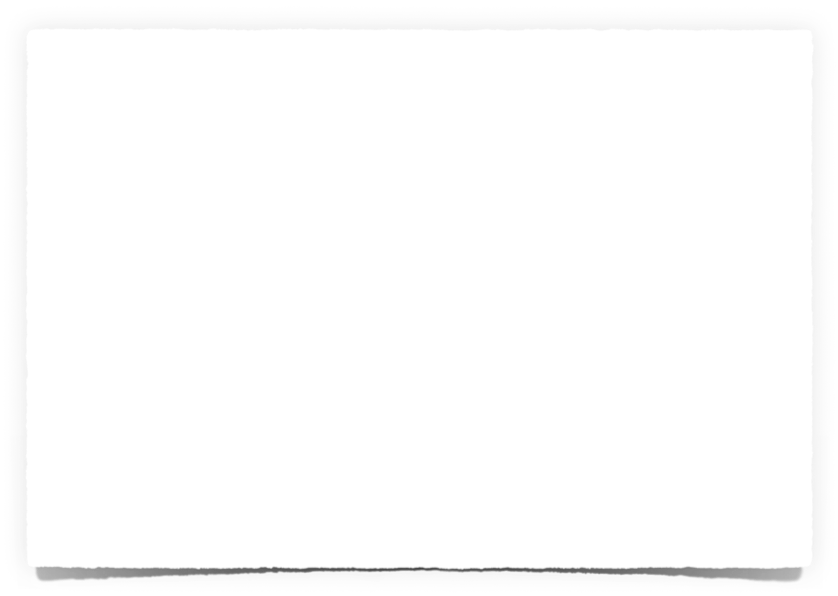 In line with Camic (1986), we understand habits as “a more or less self-actuating disposition or tendency to engage in a previously adopted or acquired form of action ”. We refer to conducts that most often imply reflective processes, and should hence be differentiated from lower forms of habits such as reflexes. The habits we identified in our interviews could either be of extrinsic or intrinsic origin.
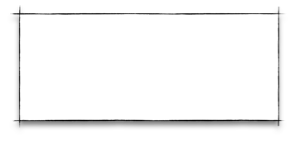 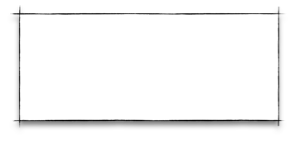 EXTRINSIC
habits
INTRINSIC
habits
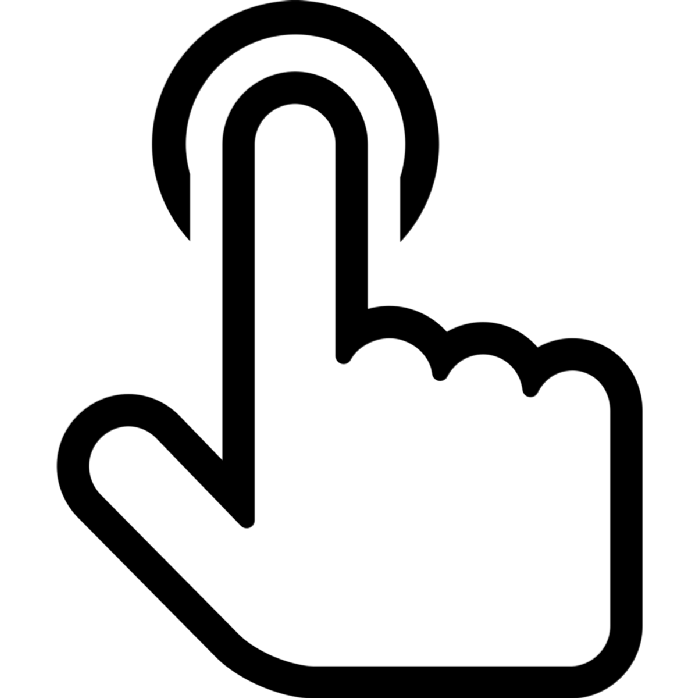 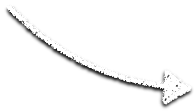 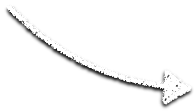 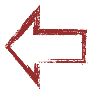 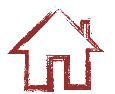 First results  - habits
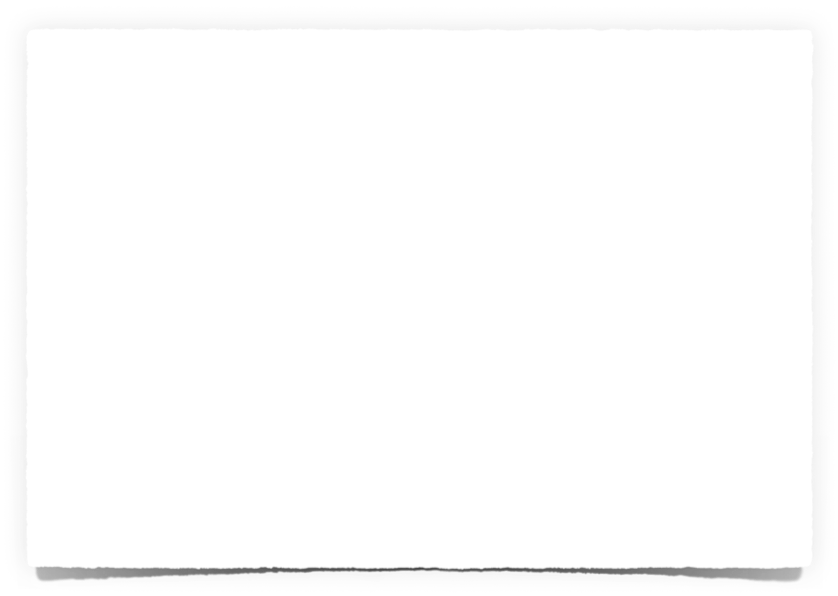 Extrinsic habits correspond to actions impressed upon the individual through external factors, such as education or collaborative practices. In our interviews, extrinsic habits could most often be rooted to:
the practices of one’s PhD director, irrelative of the age of the interviewee;
dominant practices in literature (notably textbooks).
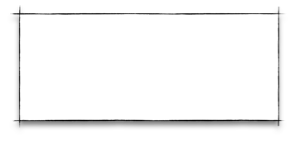 EXTRINSIC
habits
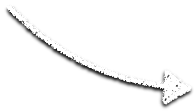 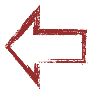 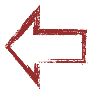 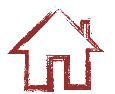 First results  - habits
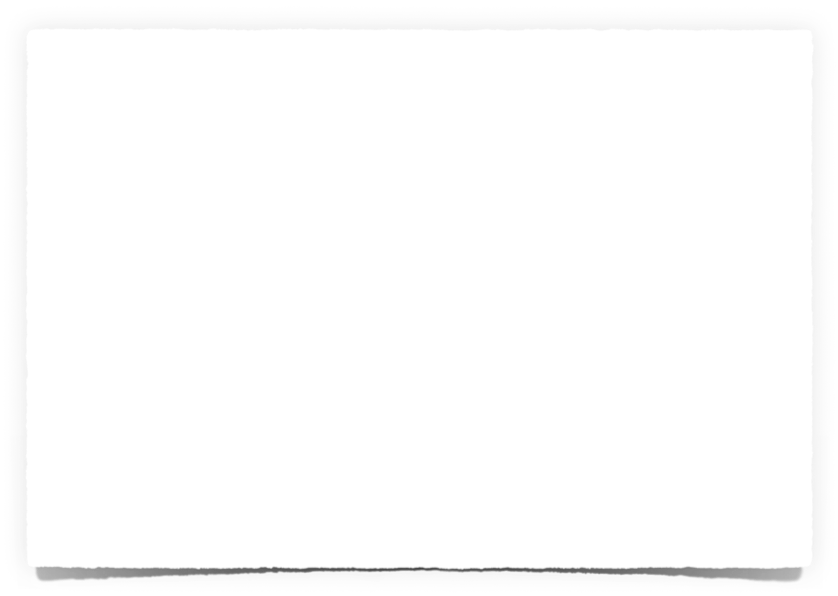 Intrinsic habits correspond to a reinforced disposition towards an action that has already been performed previously by the individual. One of the reasons a modeller chooses a model component is then that she has already used it before – which leads to a gain of time and expertise. 
A particularly flagrant aspect of our interviews is the transformation from extrinsic to intrinsic modelling habits.
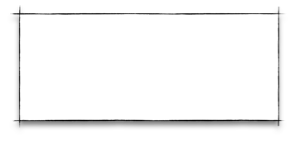 INTRINSIC
habits
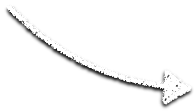 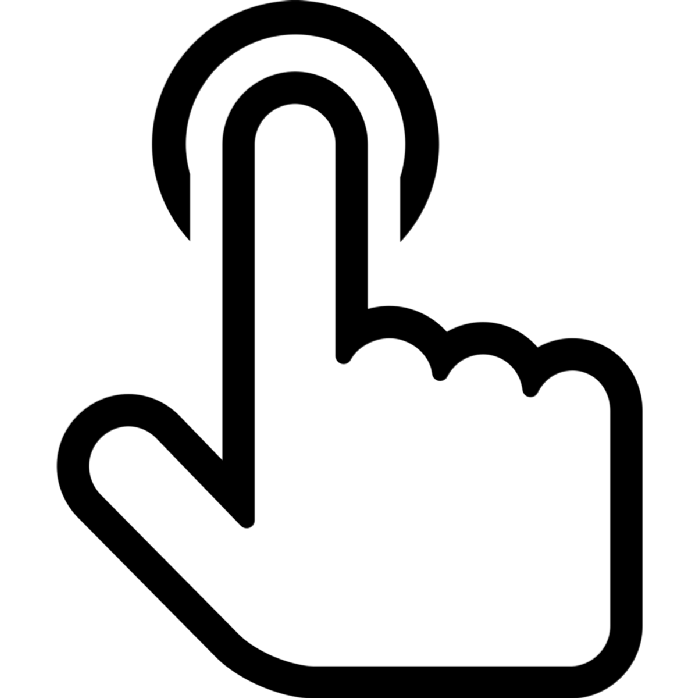 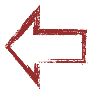 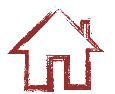 First results  - habits
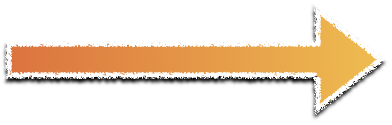 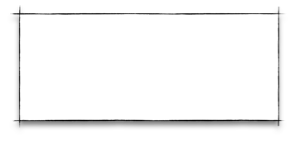 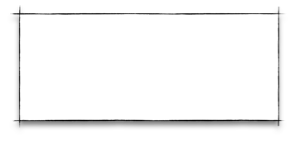 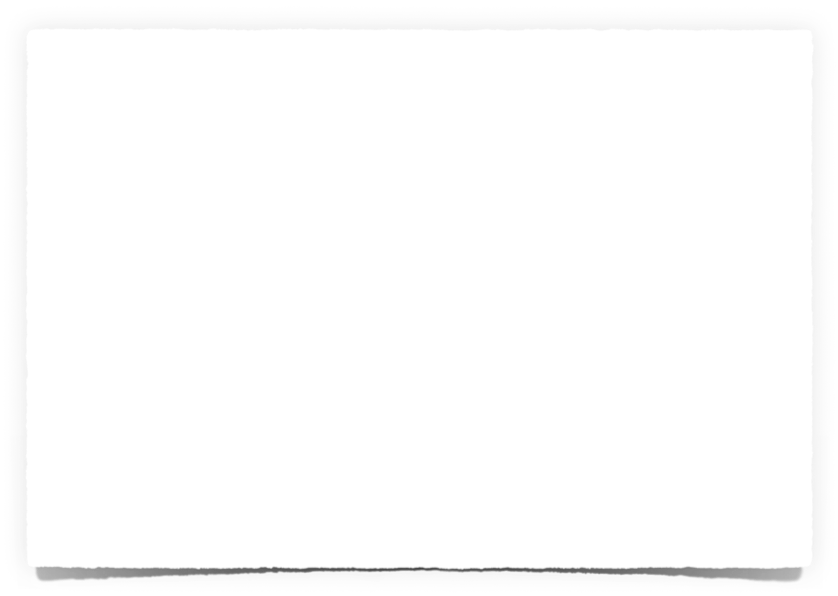 In all of our interviews, whenever we addressed the choice of a model component for which we had not found indications in the accompanying literature, its roots were to be found in an extrinsic habit, i.e. external to the modeller himself. This was also true in cases where the use of this component had triggered controversies in the discipline. This instilled action was then adopted by the modeller as an intrinsic habit, which he continued to engage in during his career.
EXTRINSIC
habits
INTRINSIC
habits
Show me an example
Why is this important?
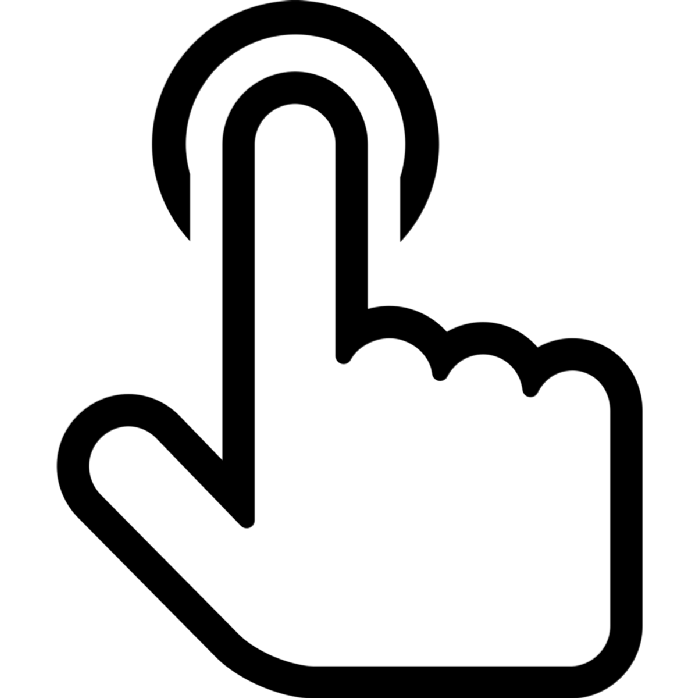 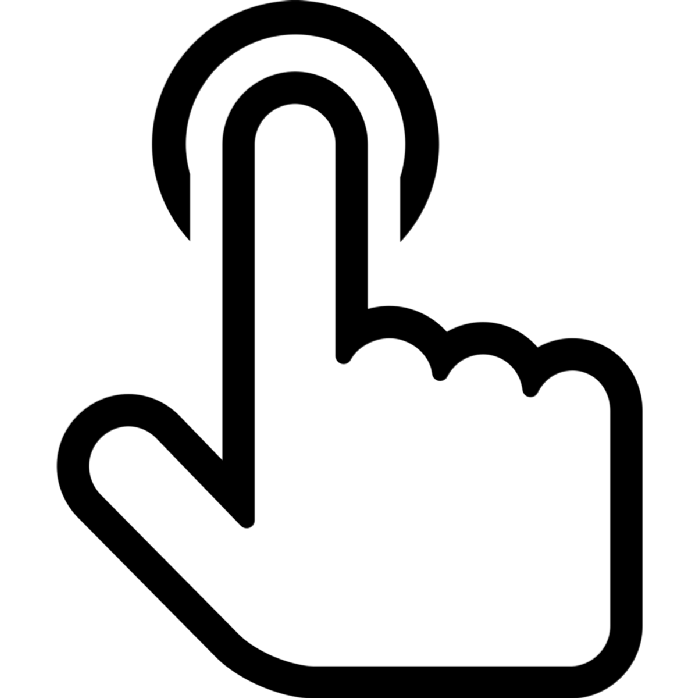 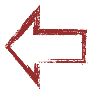 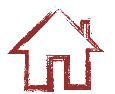 First results  - habits
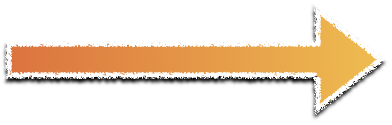 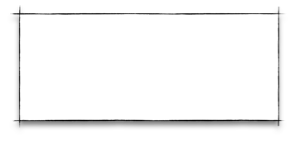 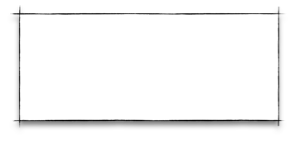 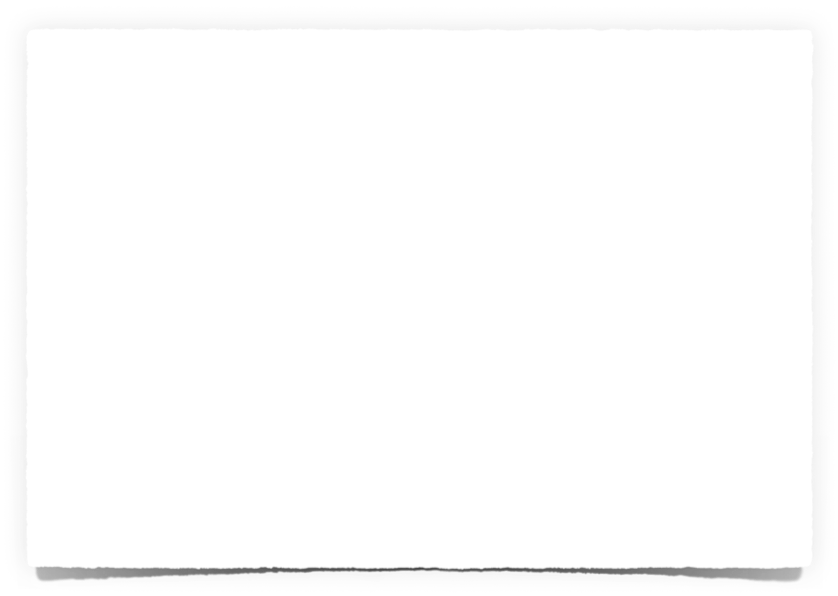 EXTRINSIC
habits
INTRINSIC
habits
Why is this important?
Because this process is predominantly implicit. While often becoming explicit when adopting a self-reflective position, it is not usually dealt with under this form by the scientific community. 
Making habits explicit enables to reflect on them and investigate the (possibly very pertinent) reasons why we continue to perpetuate them. At the beginning of the 20th century, sociologist Pierre Durkheim stated that habits are “the real forces that govern us”. We better unveil them.
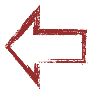 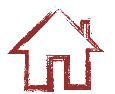 First results  - habits
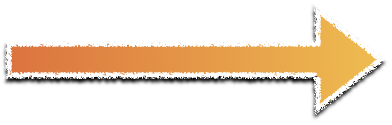 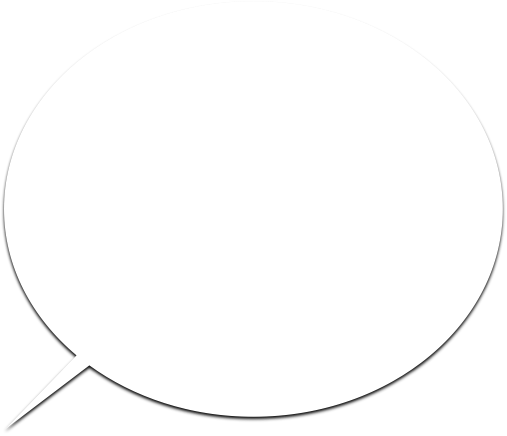 “ It is interesting as… because indeed, during my PhD, my PhD director was only working with [this model component]. And so I was educated with it. And so I couldn’t imagine doing something else, because… by lack of knowledge, when we are PhD students, we don’t know much, so we… And so after my thesis, I naturally evolved with this approach because it was what I knew. It was a natural evolution, it is as… yes, when we can speak a language, we evolve with this language. So here it is a bit the same, I knew how to speak “[this model component]” and so I naturally continued evolving with this approach. But it is true that… yes, it is the main reason [why I work with this model component], I believe. “
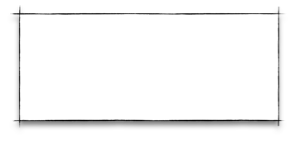 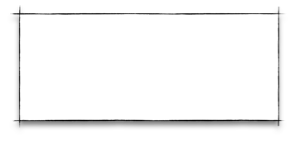 EXTRINSIC
habits
INTRINSIC
habits
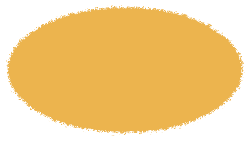 Answer of an interviewee to the question “why did you choose this approach? ”
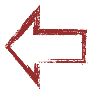 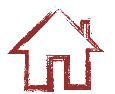